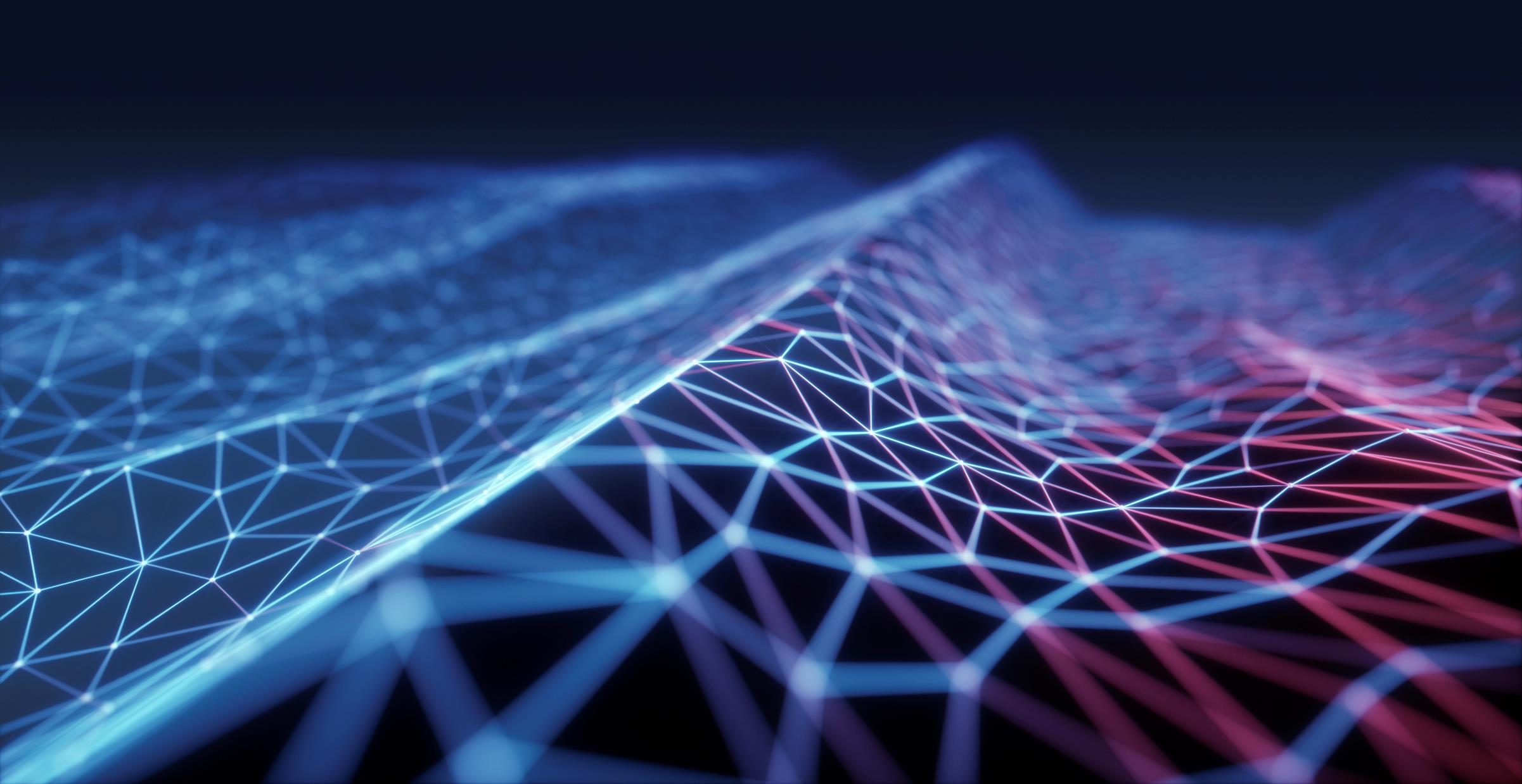 Tributación en las plataformas digitales
Presenta
Aaron Sebastian Chimal Frias
Sinodales
Dra. Alejandra Elizabeth Urbiola Solís
Dra. Ilia Violeta Cázares Garrido
Dra. María de la Luz Fernández Barros
Dr. Enrique Leonardo Kato Vidal
Dr. Luis Oswaldo Gutiérrez Aceves
Indice
Introducción
Antecedentes
Fundamentación Teórica
Objetivos
Metodología
Introducción
Esta tesis tiene como objetivo presentar el debate sobre la imposición de impuestos al consumo en las plataformas digitales. Identificando las estrategias empleadas por las empresas para mitigar el impacto. La tributación está pensada fundamentalmente como un mecanismo de redistribución de los ingresos entre la población; en países como México, existen grandes asimetrías entre la población. la política fiscal permite no solo financiar proyectos de desarrollo de bienes públicos y bienes meritorios sino también proyectos públicos que permiten reducir las posibilidades de crisis generalizada. derivado de lo anterior, la tributación también es un mecanismo para financiar y fortalecer la política fiscal en tiempos de desaceleración económica, (Rosas, 2020) menciona que: 
“Los impuestos que se recaben de las plataformas digitales, tanto del IVA como en algunas de ellas el ISR, permiten tener un margen de maniobra mayor para poder hacer frente a las obligaciones que tiene el Estado”
Planteamiento del problema
El cobro de impuestos a las plataformas digitales o cualquier otro mercado y su impacto para el usuario representan una situación preocupante, el liberalismo económico, acorde con (Caravaca, 2011), “es una escuela de pensamiento que plantea la necesidad de que el Estado interfiera lo menos posible en la vida económica” (p.56).  De aquí se deduce que la implementación de impuestos como herramienta del Estado, rompe con la idea central de dejar libre a la economía, al intervenir en su rumbo, lo anterior permite poner en duda la viabilidad y el beneficio que presenta el cobro de impuestos a una industria en crecimiento en México
General
		Identificar el impacto al consumo de plataformas digitales, originado por la implementación de impuestos al consumo, como lo es el IVA a las plataformas digitales en México.
Específicos
Identificar la importancia de los impuestos en el desarrollo de las estrategias corporativas de las empresas.
Identificar qué tipo de estrategias consideraron las empresas para hacer frente a los distintos impuestos implementados en ellas.
Identificar que procedimiento implementaron a favor de sus usuarios las empresas encargadas de la intermediación de bienes y servicios
OBJETIVOS DE LA INVESTIGACIÓN
Justificación
La situación actual en México y el mundo relacionada con el virus SARS-cov-2 ha llevado no sólo a México, sino a todo el mundo a migrar a un estilo de vida digital, donde gran parte de las actividades cotidianas, se vieron forzadas a realizarse mediante el uso del internet; ejemplo de esto son las compras por internet, el acceso a contenido de entretenimiento e inclusive el acceso a la educación, actividades que ya contaban con presencia en el mercado digital, pero que a raíz de la pandemia en este año, su uso se vio incrementado. 
		Partiendo de la importancia actual de estas actividades, es motivo de análisis el impacto de la implementación de impuestos al uso y consumo de estas plataformas (incluye aquí los autores que han analizado esto).
Antecedentes
Delimitación espaciotemporal
El alcance esperado para la investigación es Nacional, esto motivado por la presencia nacional de los impuestos aplicados a las plataformas digitales, aunado a que el uso de estas plataformas está presente en todo el país. La población del estudio son los consumidores de las plataformas digitales en México. 
		Hablando de la población sobre la que se realizara esta investigación es a las Empresas digitales con participación en México, considerando la posibilidad de realizar un estudio de caso. En el apartado de instrumentos de análisis, se tomará en cuenta el uso de herramientas estadísticas que permiten realizar una descomposición de la información en apartados simples de analizar, como lo pueden llegar a ser las medidas de tendencia central, sin dejar de lado análisis más profundos en términos de regresiones para medir el impacto que tienen entre si nuestras variables.
Esta investigación es relevante porque el ingreso proveniente de gravámenes fiscales permite una mayor independencia en el gasto público y un margen de maniobra del presupuesto público. La investigación se suscribe en la maestría en ciencias económico-administrativas, en la línea de investigación estudios económicos en los sectores público, privado y social.
RELEVANCIA Y PERTINENCIA DE LA INVESTIGACIÓN
CONCEPTOS PRINCIPALES
Los siguientes términos, son fundamentales para la comprensión del documento, dando una fundamentación al desarrollo de la investigación.
Consumidor
Usuario
Diferencias en las plataformas digitales
Plataformas digitales.
Es interesante considerar (Saldivar, 2020), quien explica la motivación por parte de organismos internacionales de gravar a las plataformas digitales, afirma que al igual que en México, las leyes fiscales en algunos países se remontan al siglo pasado, por lo que estas empresas no se consideran. Por ello, la OCDE busca llegar a un acuerdo sobre la tributación adecuada de estas plataformas antes de que finalice este año, y en este caso, permitir que los países implementen medidas unilaterales en este tema.
		Los dos impuestos que se implementan al uso de plataformas digitales son el Impuesto Sobre la Renta y el 	Impuesto al Valor Agregado, por sus siglas ISR e IVA respectivamente.
IMPUESTOS A PLATAFORMAS
Fundamentación teórica
Comercio digital
El comercio digital ha tomado una gran importancia en los últimos años, siendo precisamente el último año la forma predilecta de comprar productos a raíz de la pandemia por COVID-19, El comercio digital es el proceso de compra, venta o intercambio de bienes o servicios mediante el uso de medios electrónicos (Muñoz, 2017)
	Hoy en día el medio electrónico de mayor uso para este tipo de comercio es el internet, una herramienta que llego para revolucionar la forma en la que los seres humanos interactuamos en distintos aspectos de nuestra vida, desde la comunicación entre nosotros hasta el cómo se hacen negocios hoy en día. El internet, es una herramienta que nos ha orillado a adaptarnos a su presencia para hacer negocios y aquellos que no se han adaptado han perecido ante él.
Comercio digital
Tipo de usuarios
		Las plataformas digitales cuentan con distintos tipos de usuarios, (J. Walter Thompson, 2013) hace énfasis en 5 tipos de consumidores digitales en América Latina, los cuales se clasifican por su comportamiento.
Checklisters
Social Enthusiasts
Cautious Sideliners
Web Scouts
Addicted Netizens
¿Qué son las plataformas digitales?
	Las plataformas digitales, en palabras de (Rodriguez, 2019) son todos los sitios de Internet que almacenan información sobre la empresa. Los usuarios pueden acceder a cuentas personales e información detallada sobre la empresa a través de estos sitios. Las plataformas digitales son ejecutadas por programas o aplicaciones cuyo contenido se puede ejecutar en determinados sistemas operativos, ya sean visuales, de texto, audio, video, contenido analógico, etc.
PLATAFORMAS DIGITALES
Tomando lo anterior en cuenta se pude observar claramente que prácticamente cualquier comercio con acceso a internet, puede emplear una plataforma digital ya vigente o desarrollar su propia plataforma digital, tenemos ejemplos claros de estas herramientas, tanto de plataformas con múltiples vendedores, como lo son:
Amazon
Mercado Libre
Segunda Mano
Amazon Prime Video
Google Play
PLATAFORMAS DIGITALES
Hasta plataformas enfocadas únicamente a un solo proveedor del bien o servicio, como:
Liverpool Pocket
Costco en línea
Xbox Network
Nintendo eShop
PlayStation Network
Netflix
Disney Plus
PLATAFORMAS DIGITALES
Clasificación de las plataformas digitales
Existen múltiples formas de clasificar las plataformas digitales, desde el tipo de bien o servicio que ofrecen, hasta de la relación que existe entre los actores que hacen uso de ellas. En lo referente a la relación, y acorde con (Astrid Calderón, 2014) existen una amplia variedad de estas, de las cuales se rescatan para la investigación las siguientes:
Business to Consumer (B2C)
Business to Business (B2B)
Consumer to Consumer (C2C)
Government to Consumer (G2C)
PLATAFORMAS DIGITALES
IMPUESTOS AL COMERCIO DIGITAL
Hoy en día encontramos que en el mundo existe una latente y muy marcada discrepancia sobre el tipo y la aplicación de los impuestos a las plataformas digitales, esto principalmente por que la legislación en cada uno de los países considera diferentes aspectos, (Moren, 2019) explica en una tabla el comportamiento fiscal de las plataformas digitales en el mundo.
IMPUESTOS AL COMERCIO DIGITAL
La teoría del consumidor, eje rector de la presente investigación, es una teoría que permite entender que impacto generan los impuestos en el consumidor y en el productor, la idea general presentada por (Ortiz, 2013) “Cuando se grava un bien empeora el bienestar de compradores y vendedores… sube el precio que pagan los compradores y baja el que cobran los vendedores”
La idea anterior expresa el impacto general que tienen los impuestos en el mercado, analizando desde la perspectiva del consumidor y del productor, (Ortiz, 2013) enfatiza 3 puntos importantes sobre los efectos de un impuesto en el mercado:
Al implementar un impuesto, se genera una diferencia o brecha entre el precio que el consumidor paga y el precio que el productor recibe.
Una vez generada dicha brecha, se presenta una disminución en la cantidad vendida en el mercado, la cual se posiciona por debajo de la cantidad vendida sin impuestos.
Todo lo anterior culmina en que el tamaño del mercado presenta una reducción.
CONSUMO Y MERCADO DIGITAL
IMPUESTOS
Los impuestos acordes con la (Universidad ETAC, 2020) Los impuestos son las cantidades pagadas al gobierno para cubrir los gastos públicos. La tributación es obligatoria y se calcula como un porcentaje, la idea de pagar los impuestos de manera porcentual recae en la idea central de que sea un pago equitativo para todos los contribuyentes, ya que sería injusto que una persona cuyos ingresos rondan los 10,000 unidades monetarias al mes, paguen el mismo monto de impuestos que una persona cuyos ingresos rondan las 50,000 unidades monetarias, siendo el pago de impuestos de forma porcentual, la forma para evitar sentimientos de injusticia al momento de pagar impuestos, dicho esto, es importante comprender cual es la finalidad del cobro de impuestos, acorde con (Servicio de Administración Tributaria, s.f.) se pagan impuestos porque la tributación es uno de los principales medios para que el gobierno obtenga ingresos, esto es vital para la economía de nuestro país, porque con ellos podemos llevar a cabo áreas prioritarias como educación, salud, justicia y seguridad, erradicación de la pobreza y desarrollo económico del país.
IMPUESTOS
Las distintas plataformas digitales, cuentan con distintos tipos de actividades económicas, las cuales requieren una distinta aplicación de impuestos, acorde con (Servicio de Administración Tributaria, 2020) Las empresas extranjeras que brindan servicios digitales a los usuarios mexicanos a través de aplicaciones deben pagar el impuesto al valor agregado (IVA) por sus servicios. Además, si las plataformas digitales nacionales o extranjeras brindan servicios de intermediación además de los servicios digitales, también están obligadas a retener el impuesto sobre la renta (ISR) y el impuesto al valor agregado (IVA) por vender bienes o brindar servicios (incluidos los servicios de hospedaje). Teniendo claro que los dos impuestos que se aplican a la gran mayoría de las plataformas digitales son: el IVA y el ISR.
Las estrategias corporativas de acuerdo con (Aguiñaga, 2017), es el proceso en el cual la organización define sus metas y fines a corto, mediano y extenso plazo. Para lograrlo debería tener clara su situación—interna y externa—y ser realista al proyectar su futuro.
	Las empresas deben ver a la estrategia corporativa como uno de los principales retos a los que se enfrentan y saber que las puede llevar al éxito o traerle graves problemas si hay errores en el planteamiento, implementación o seguimiento.
	 Ante estos riesgos, debemos recordar que el Consejo de Administración es un pilar en todas las etapas de la estrategia corporativa, sin embargo, es difícil que cuente con la experiencia o conocimiento en todas las regiones principales, por lo que contar con asesoría externa especializada puede ayudar a tomar elecciones más informadas y eficientes.
ESTRATEGIAS CORPORATIVAS
objetivos
GENERAL
General
	Identificar el impacto al consumo de plataformas digitales, originado por la implementación de impuestos al consumo, como lo es el IVA a las plataformas digitales en México.
Específicos
Identificar la importancia de los impuestos en el desarrollo de las estrategias corporativas de las empresas.
Identificar qué tipo de estrategias consideraron las empresas para hacer frente a los distintos impuestos implementados en ellas.
Identificar que procedimiento implementaron a favor de sus usuarios las empresas encargadas de la intermediación de bienes y servicios
ESPECIFICOS
metodología
Introducción
La implementación de impuestos a las plataformas digitales en México, represento una problemática tanto para los consumidores como para las empresas que se encuentran bajo dicho régimen fiscal. El IVA e ISR son impuestos enfocados a los usuarios de las plataformas digitales, siendo el IVA un impuesto para el consumidor y que termina siendo trasladado por parte de las empresas a los usuarios, mientras que el ISR es un impuesto enfocado a los usuarios de plataformas de intermediación, dejando a las empresas en ambas situaciones únicamente como recaudadoras de dichos impuestos que terminan siendo trasladados del consumidor a la empresa y esta a su vez realiza el pago directamente a la Secretaria de Hacienda y Crédito Público (SHCP).
¿Qué tipo de advertencia recibieron las empresas previo a la implementación de impuestos, y como es que dicha advertencia repercute en la toma de decisiones dentro de la empresa?
		La implementación de impuestos a las plataformas surge como un fenómeno poco favorable tanto para las empresas, como para los consumidores y usuarios, situación que desalentara la transición a un mercado digital, trayendo consigo una amenaza a las empresas que deben desarrollar estrategias para poder mantener o incrementar su cuota de mercado con respecto a otros medios más tradicionales de comercio.
PREGUNTA DE INVESTIGACIÓN Y PROPOCIÓN CENTRAL
Dimensiones DE ANALISIS
PREGUNTAS Y PROPOSICIONES POR DIMENSIÓN
PREGUNTAS Y PROPOSICIONES POR DIMENSIÓN
POBLACIóN O UNIDAD DE ANALISIS
La población está integrada por las empresas que ofrecen servicios digitales como son la intermediación de transacciones, servicio de transporte personal y colectivo, servicio de streaming de contenido multimedia, venta de videojuegos, entre otras. La importancia de estas en el país y su presencia en el mismo, es una característica primordial al momento de la delimitación la población de análisis, por lo cual, elegir una muestra es el siguiente paso a realizar dentro de la presente investigación
Muestra.
	La elección de una muestra de plataformas digitales recae en 2 aspectos principales. El primero primer aspecto es la cuota de mercado, identificar las empresas con una mayor cuota de mercado, para poder ser seleccionadas. El segundo aspecto, es el tiempo de vida operacional en México, identificar que plataformas son las que comienzan a incursionar en el mercado mexicano, como por ejemplo la recién creada Disney+, Paramount+, HBO Max. Y diferenciarlas de las plataformas con una mayor antigüedad, Una vez seleccionada la muestra, su elegibilidad recae en la disponibilidad de estas para aceptar entrevistas y compartir que estrategias han implementado. Por lo que la lista a continuación incluye todas las empresas tomadas en cuenta:
1.	Amazon
2.	Mercado Libre
3.	Uber
4.	Spotify
5.	Netflix
6.	Blim
7.	Xbox Network
8.	Nintendo eShop
9.	PlayStation Network
MUESTRA, TECNICAS Y PROCEDIMIENTO
Técnicas.
Para la obtención de la información requerida para este trabajo, es necesaria la aplicación de varias técnicas de investigación. En primer lugar, el uso de la observación de literatura tiene como objetivo sintetizar, comparar y emparejar el contenido de diversas fuentes de información, como respaldo de la parte teórica de este artículo. Por otro lado, se utilizan técnicas de entrevista estructurada (Bejarano, 2016) Esto se aplica a empresas con plataformas digitales y usuarios que utilizan plataformas digitales como herramientas de comercio electrónico. Estas empresas están ubicadas en la Ciudad de México, mientras que los usuarios entrevistados se encuentran en el estado de Querétaro. De esta forma, es posible analizar cómo las plataformas digitales y sus usuarios responden a la implementación de impuestos y las estrategias que eligen aplicar. Cabe mencionar que la determinación de los parámetros para solicitar un número suficiente de entrevistas es la convergencia de diferentes puntos de vista. De esta forma, se puede confirmar el resultado.
MUESTRA, TECNICAS Y PROCEDIMIENTO
Procedimiento: codificación de datos.
		Para el análisis de datos, se utilizó el software de análisis de datos cualitativos Atlas.ti (versión 9) para la codificación de datos. Primero, este proceso implica identificar conceptos y categorías básicos derivados de indicadores empíricos. Por tanto, se desarrolla una red semántica para cada dimensión de la investigación, que es a priori para analizar los datos obtenidos en la investigación de campo. Además de proporcionar una visualización más clara de los indicadores involucrados en el marco del método, esto también permite analizar y codificar la información recopilada previamente a través de entrevistas. Asimismo, facilita el proceso de correlación de estos datos con indicadores y variables de investigación .
MUESTRA, TECNICAS Y PROCEDIMIENTO
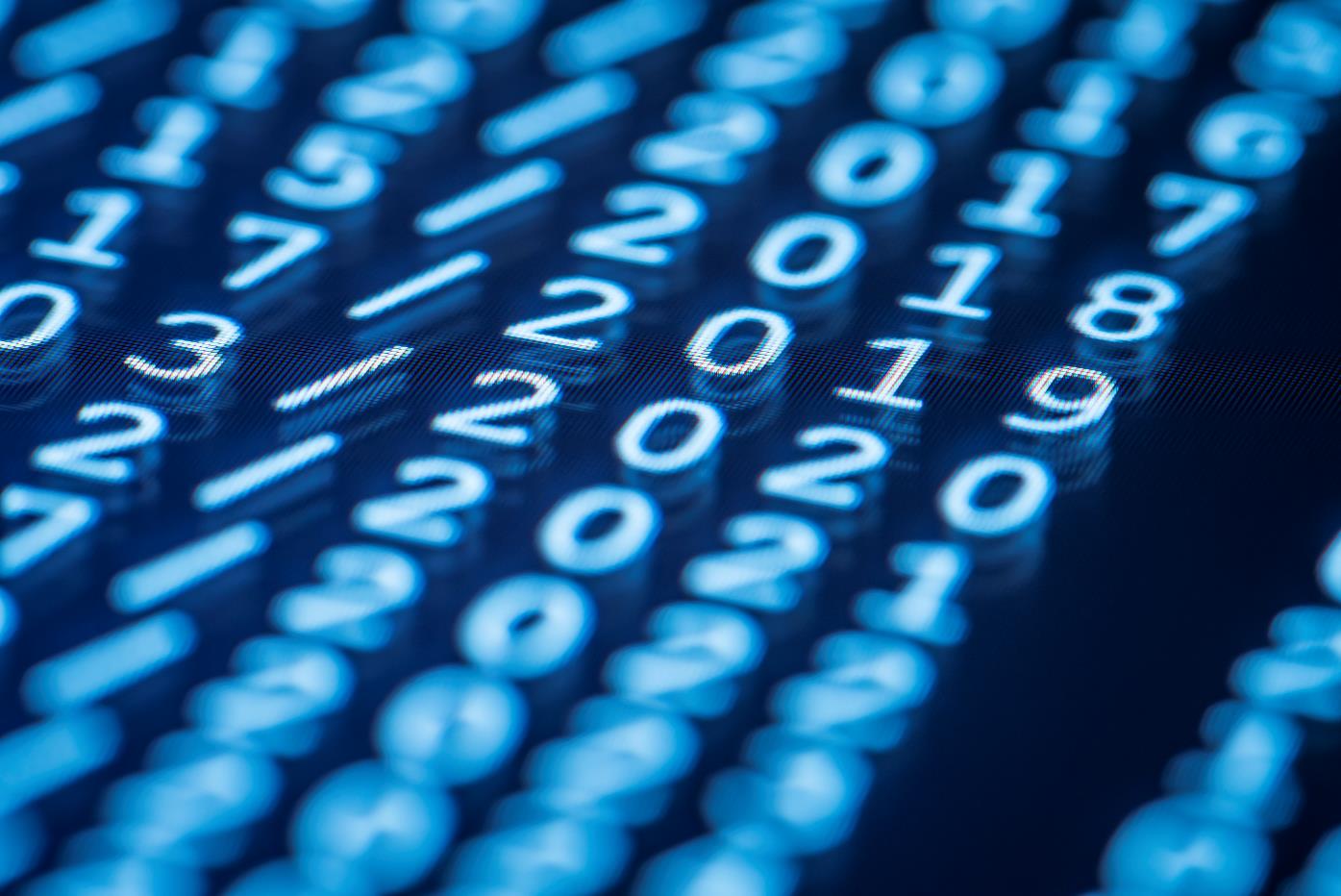 Gracias
alguien@ejemplo.com